Stress and StrainAxial Loading
Part II
Statically Indeterminate Problems
In the problems considered in the preceding section, we could always use free-body diagrams and equilibrium equations to determine the internal forces produced in the various portions of a member under given loading conditions. There are many problems, however, where the internal forces cannot be determined from statics alone. In most of these problems, the reactions themselves—the external forces— cannot be determined by simply drawing a free-body diagram of the member and writing the corresponding equilibrium equations. The equilibrium equations must be complemented by relationships involving deformations obtained by considering the geometry of the problem. Because statics is not sufficient to determine either the reactions or the internal forces, problems of this type are called statically indeterminate.
Concept Application 2.2
A rod of length L, cross-sectional area A1, and modulus of elasticity E1, has been placed inside a tube of the same length L, but of cross-sectional area A2 and modulus of elasticity E2 (Fig. 2.21a). 
What is the deformation of the rod and tube when a force P is exerted on a rigid end plate as shown?
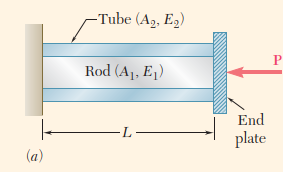 The axial forces in the rod and in the tube are P1 and P2, respectively. From, Figure 2.21d.
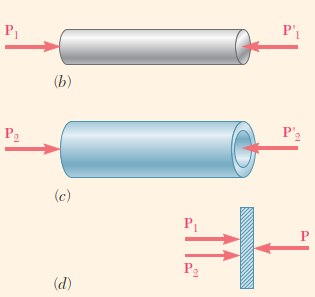 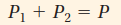 Clearly, one equation is not sufficient to determine the two unknown internal forces P1 and P2. The problem is statically indeterminate.
However, the geometry of the problem shows that the deformations δ1 and δ2 of the rod and tube must be equal.
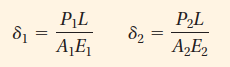 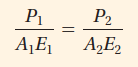 Either of deformation equations can be used to determine the common deformation of the rod and tube.
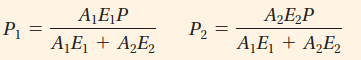 Concept Application 2.3
A bar AB of length L and uniform cross section is attached to rigid supports at A and B before being loaded. What are the stresses in portions AC and BC due to the application of a load P at point C (Fig. 2.22a)?
Drawing the free-body diagram of the bar (Fig. 2.22b), the equilibrium equation is
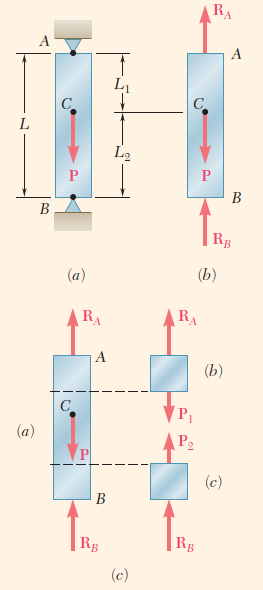 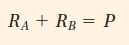 Since this equation is not sufficient to determine the two unknown reactions RA and RB, the problem is statically indeterminate.
However, the reactions can be determined if observed from the geometry that the total elongation d of the bar must be zero. The elongations of the portions AC and BC are respectively δ1 and δ2, so
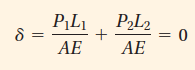 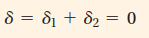 Note from the free-body diagrams shown in parts b and c of Figure that P1 = RA and P2 = 2RB. Carrying these values into deformation equation above,
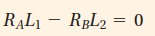 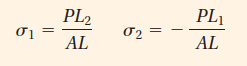 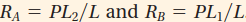 Superposition Method
A structure is statically indeterminate whenever it is held by more supports than are required to maintain its equilibrium. 
This results in more unknown reactions than available equilibrium equations. It is often convenient to designate one of the reactions as redundant and to eliminate the corresponding support. Since the stated conditions of the problem cannot be changed, the redundant reaction must be maintained in the solution. It will be treated as an unknown load that, together with the other loads, must produce deformations compatible with the original constraints. The actual solution of the problem considers separately the deformations caused by the given loads and the redundant reaction, and by adding—or superposing—the results obtained.
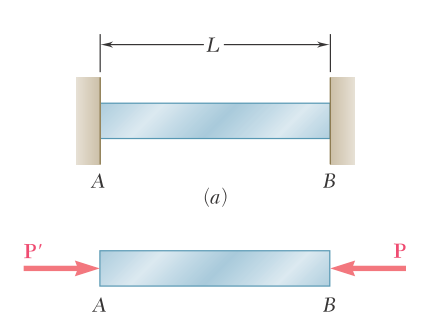 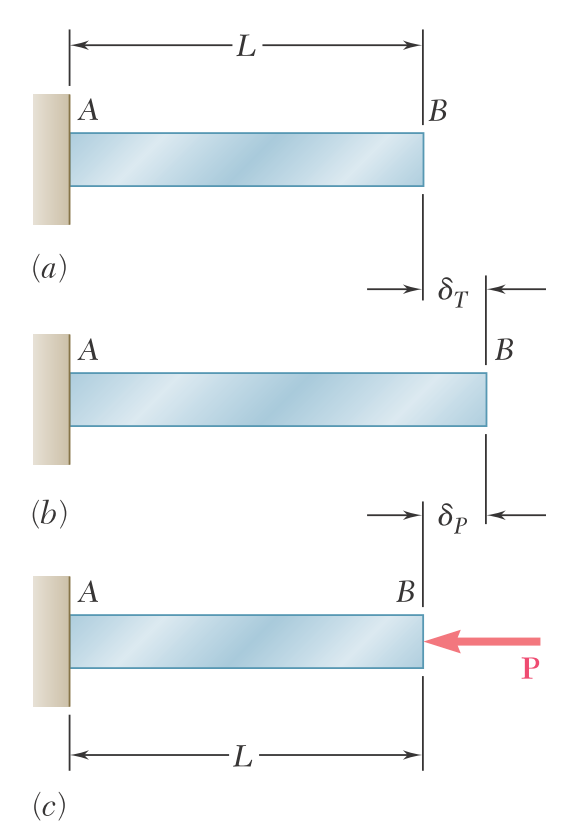 RA
RB
100 kN
100 kN
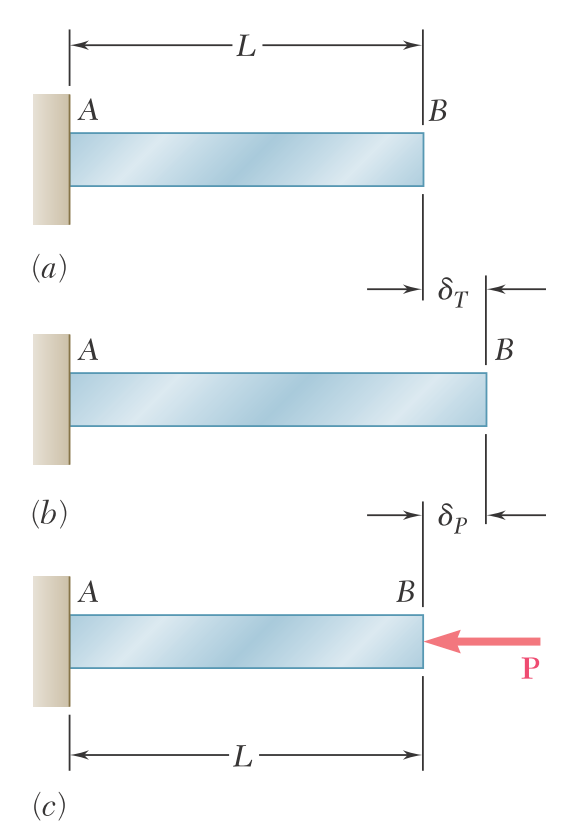 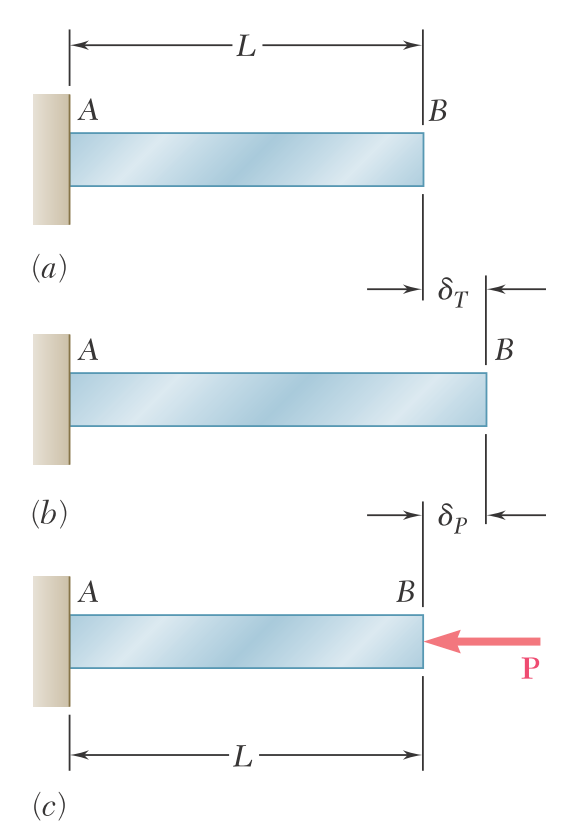 RB
Concept Application 2.4
Determine the reactions at A and B for the steel bar and loading shown in Fig. 2.23a, assuming a close fit at both supports before the loads are applied.
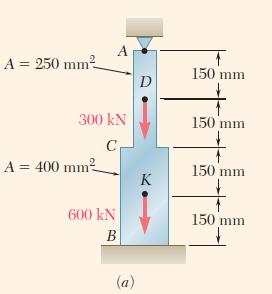 We consider the reaction at B as redundant and release the bar from that support. The reaction RB is considered to be an unknown load and is determined from the condition that the deformation δ of the bar equals zero.
The solution is carried out by considering the deformation δL caused by the given loads and the deformation δR due to the redundant reaction RB (Fig. 2.23b). Dividing the bar into four portions:
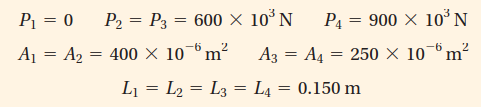 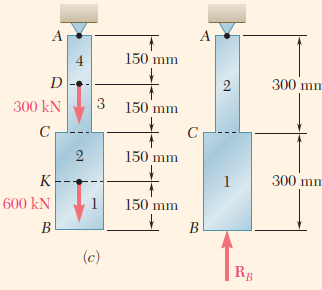 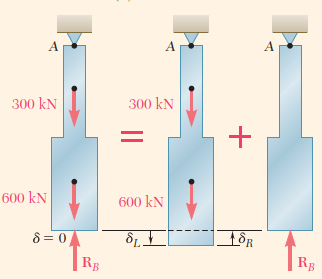 Substituting these values into deformation equation
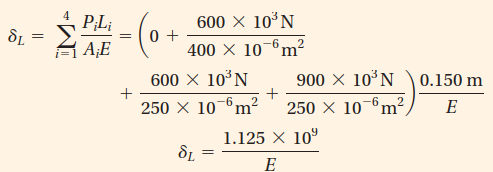 Concept Application 2.4
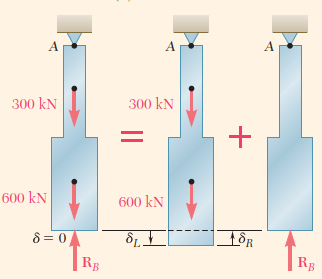 Considering now the deformation δR due to the redundant reaction RB, the bar is divided into two portions,
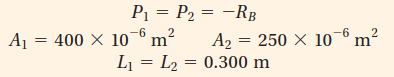 Substituting these values into deformation equation
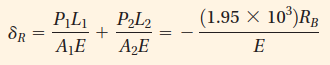 Express the total deformation δ of the bar is zero
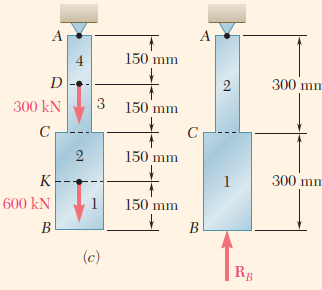 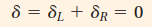 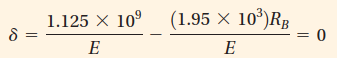 Concept Application 2.4
Solving for RB,
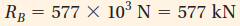 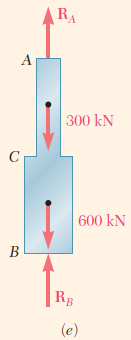 The reaction RA at the upper support is obtained from the free-body diagram of the bar
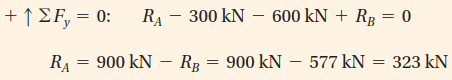 Problems Involving Temperature Changes
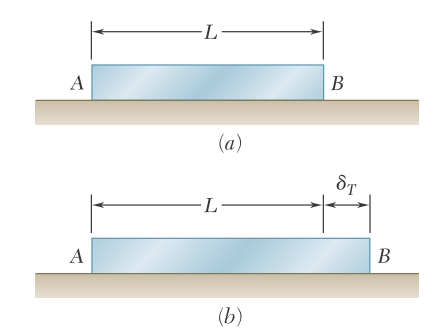 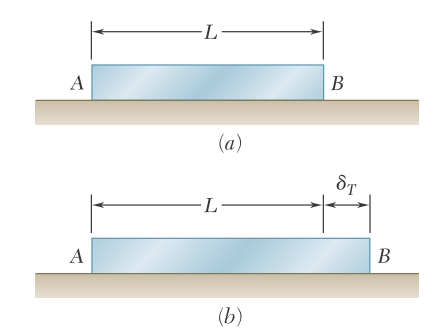 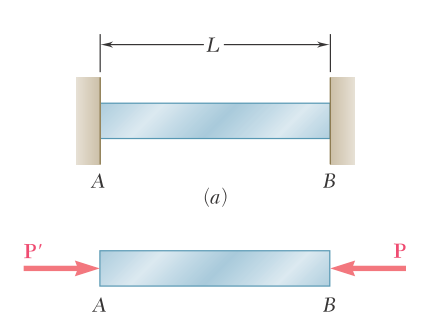 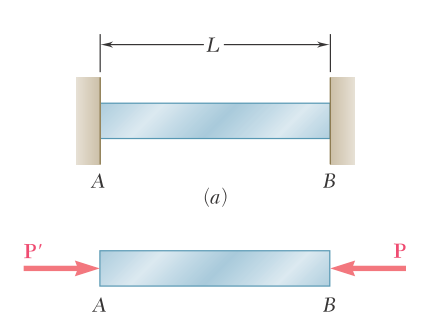 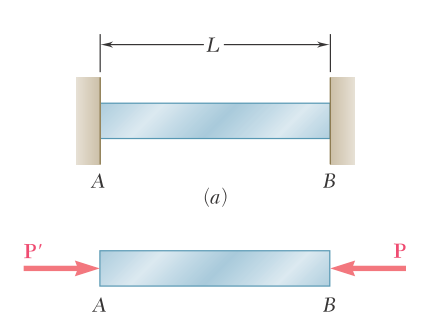 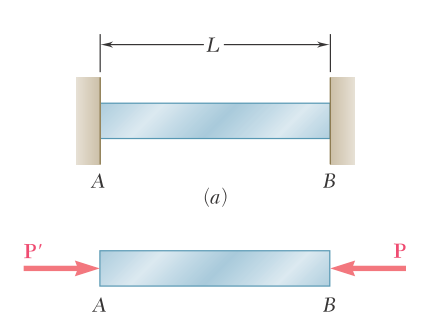 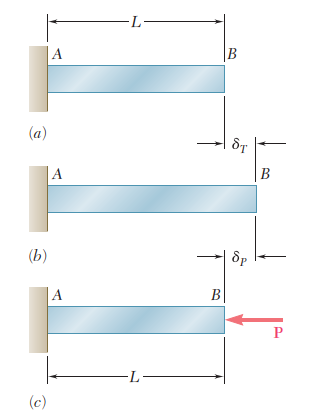 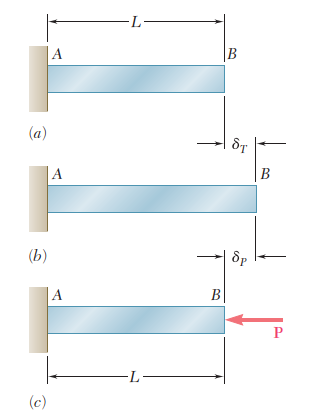 Concept Application 2.5
Determine the values of the stress in portions AC and CB of the steel bar shown (Fig. 2.28a) when the temperature of the bar is -50°C, knowing that a close fit exists at both of the rigid supports when the temperature is +25°C . Use the values E = 200 GPa and α=12*10-6 /°C for steel.
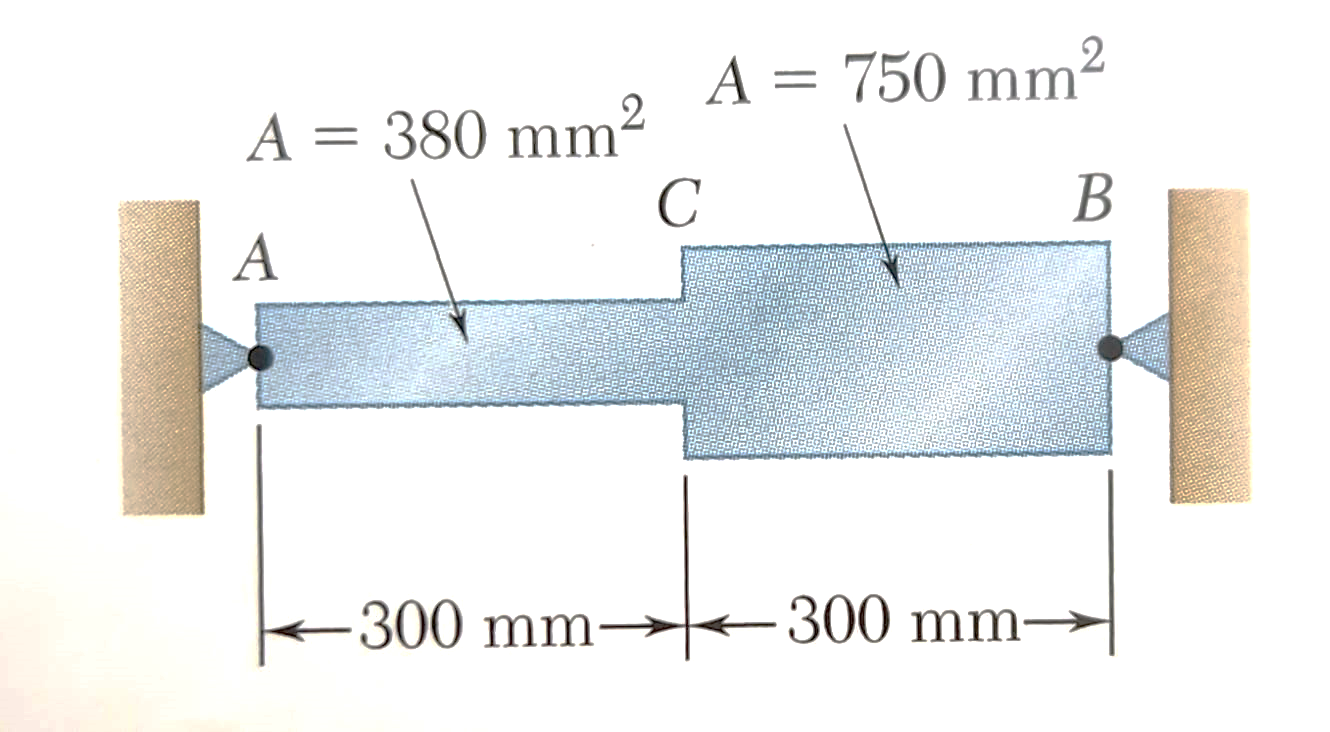 A = 800 mm2
A = 400 mm2
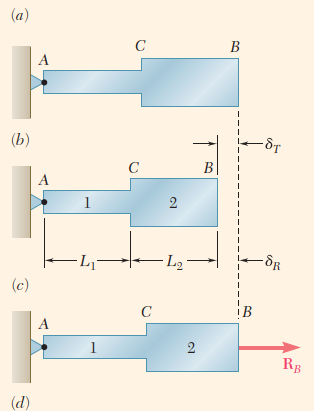 Poisson’s Ratio
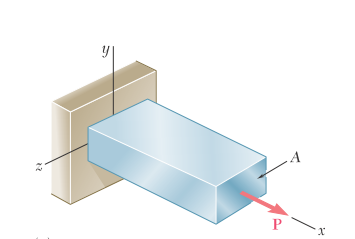 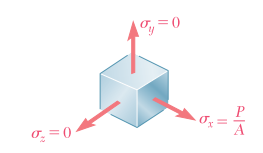 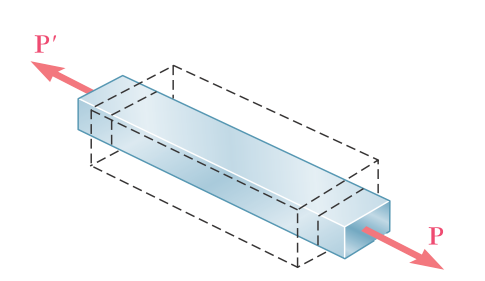 In all engineering materials, the elongation produced by an axial tensile force P in the direction of the force is accompanied by a contraction in any transverse direction.
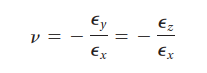 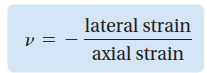 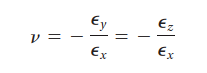 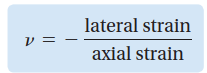 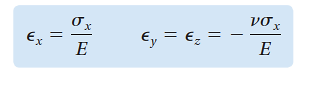 * It also would be tempting, but equally wrong, to assume that the volume of the rod remains unchanged as a result of the combined effect of the axial elongation and transverse contraction (see Sec. 2.6).
** However, some experimental materials, such as polymer foams, expand laterally when stretched. Since the axial and lateral strains have then the same sign, Poisson’s ratio of these materials is negative. (See Roderic Lakes, “Foam Structures with a Negative Poisson’s Ratio,” Science, 27 February 1987, Volume 235, pp. 1038–1040.)
Concept Application 2.7
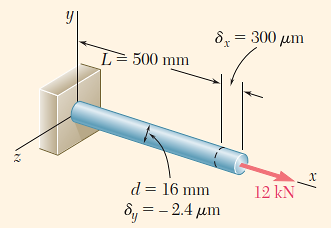 A 500-mm-long, 16-mm-diameter rod made of a homogenous, isotropic material is observed to increase in length by 300 μm, and to decrease in diameter by 2.4 μm when subjected to an axial 12-kN load. Determine the modulus of elasticity and Poisson’s ratio of the material.
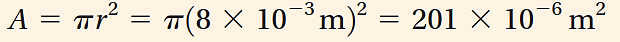 The cross-sectional area of the rod is
Choosing the x axis along the axis of the rod (Fig. 2.31), write
From Poisson’s ratio equation:
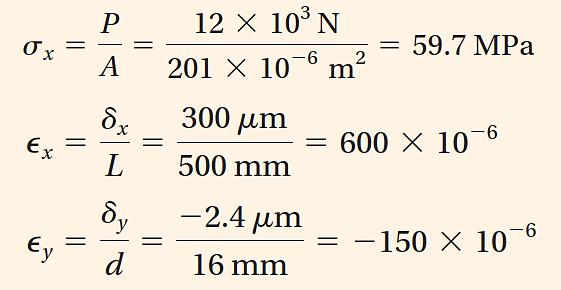 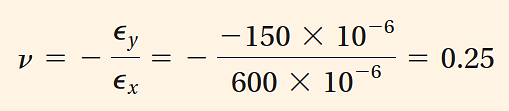 From Hooke’s law, modulus of elasticty (E) is:
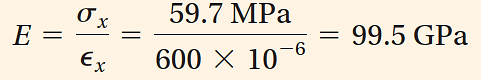 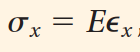 Multiaxial Loading: Generalized Hooke’s Law
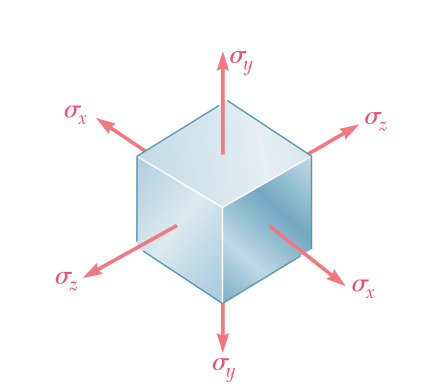 Note that this is not the general stress condition, since no shearing stresses are included among the stresses.
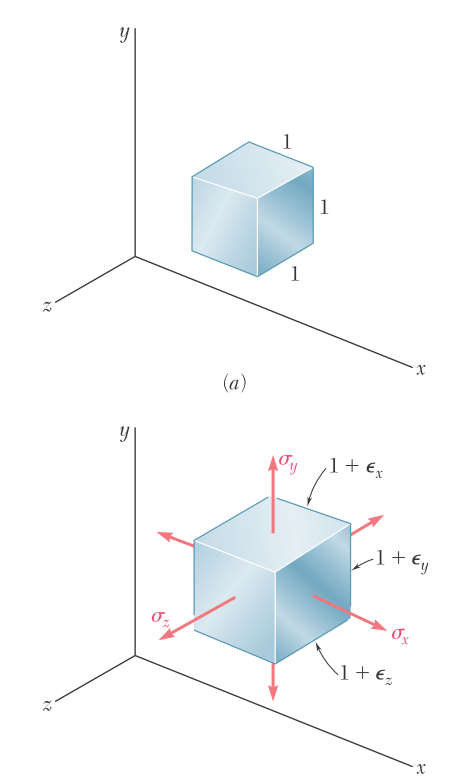 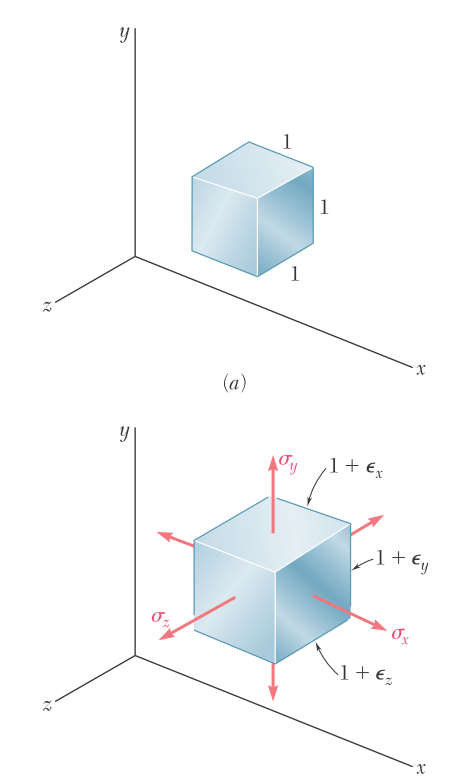 Combining the results, the components of strain corresponding to the given multiaxial loading are
Generalized Hooke’s law for the multiaxial loading of a homogeneous isotropic material
a positive value for a stress component signifies tension and a negative value compression

a positive value for a strain component indicates expansion in the corresponding direction and a negative value contraction
Concept Application 2.8
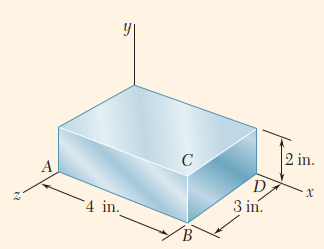 The steel block shown (Fig. 2.34) is subjected to a uniform pressure on all its faces. Knowing that the change in length of edge AB is -1.2 * 10-3 in., determine (a) the change in length of the other two edges and (b) the pressure p applied to the faces of the block. Assume E = 29*106 psi and ν=0.29.
a. Change in Length of Other Edges. Substituting σx= σ y=σ z=-p into strain equantions in multi-axial loading case, the three strain components have the common value
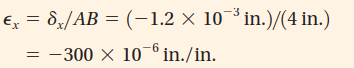 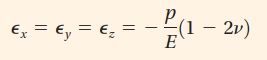 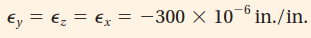 (1)
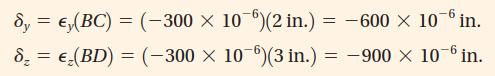 b. Pressure. Solving Eq. (1) for p,
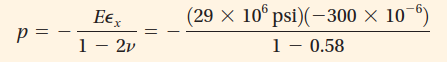 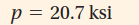 DILATATION AND BULK MODULUS
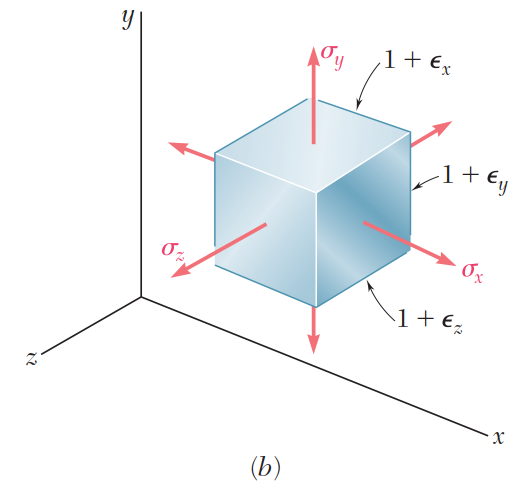 undeformed
deformed
Volume of deformed unity cube
Since the strains are much smaller than unity, their products can be omitted
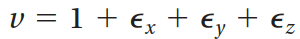 The change in volume e of the element is



                                        or
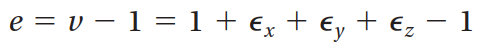 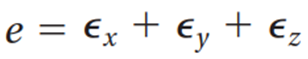 e represents the change in volume per unit volume and is called the dilatation of the material.
Substitute strains to the e equation
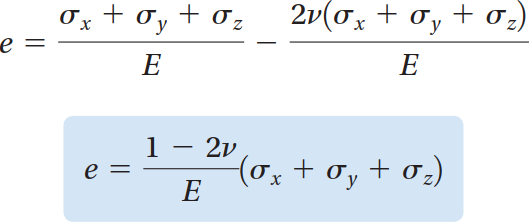 When a body is subjected to a uniform hydrostatic pressure p, each of the stress components is equal to -p
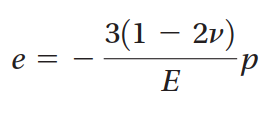 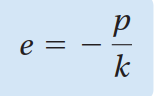 or
The constant k is known as the bulk modulus or modulus of compression of the material
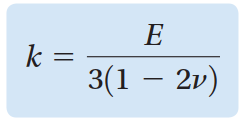 Because a stable material subjected to a hydrostatic pressure can only decrease in volume, the dilatation e is negative, and the bulk modulus k is a positive quantity. Referring from bulk modulus that

or 

Poisson’s ratio (ν) is positive for all engineering materials. Thus, for any engineering material,
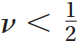 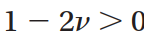 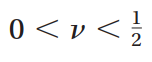 Concept Application 2.9
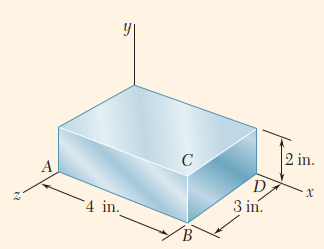 Determine the change in volume DV of the steel block shown in Figure, when it is subjected to the hydrostatic pressure p=180 MPa. Use E = 200 GPa and ν=0.29.
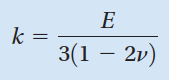 From			 the bulk modulus of steel is
40 mm
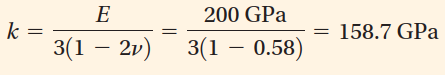 60 mm
80 mm
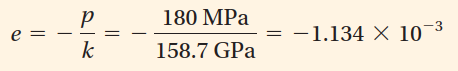 And the dilatation is
Since the volume V of the block in its unstressed state is
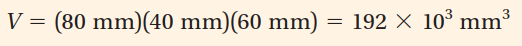 and e represents the change in volume per unit volume,
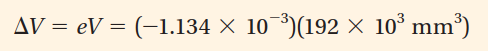 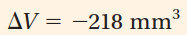 SHEARING STRAIN
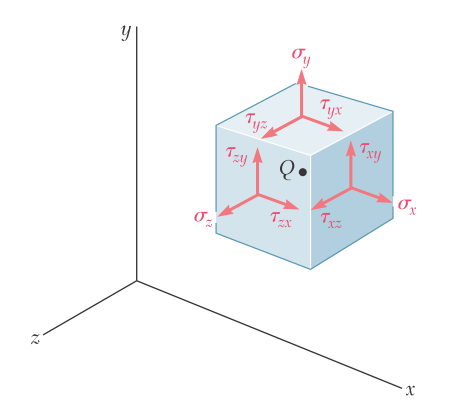 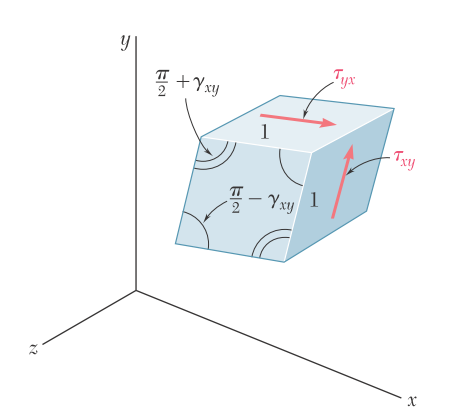 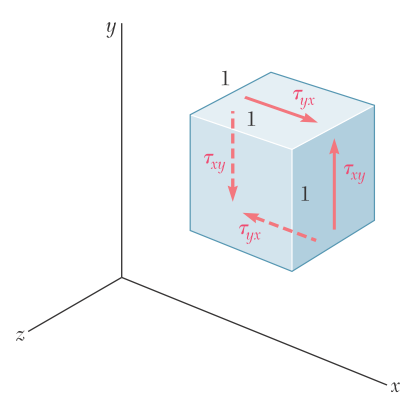 Unit cubic element subjected to 
shearing stress.
Deformation of unit cubic 
element due to shearing stress.
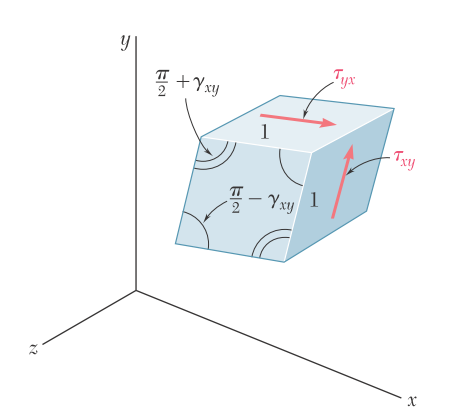 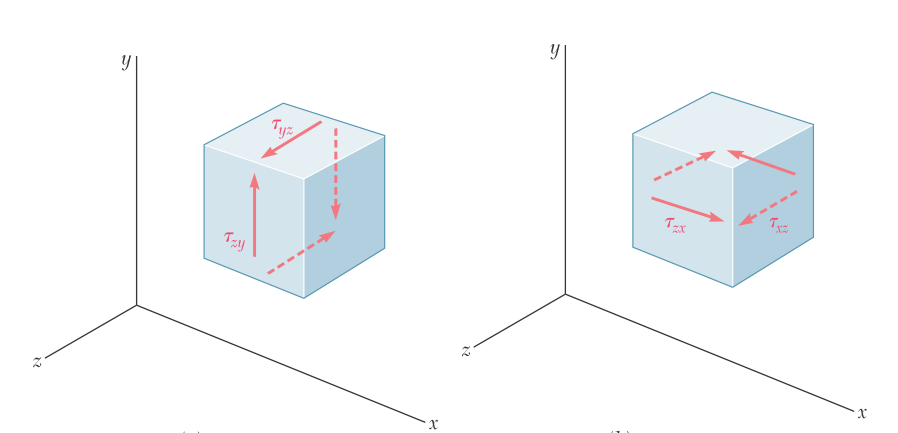 For values of the stress that do not exceed the proportional limit, you can write two additional relationships:
For an isotropic homogenous material, two of the material constant must be determined by conducting mechanic tests, and the third one can be calculated by using the relationship :